الذكاء الاجتماعي
مفتاحك السحري لتكون نجم اجتماعي محبوب
أ.أريج الهويدي
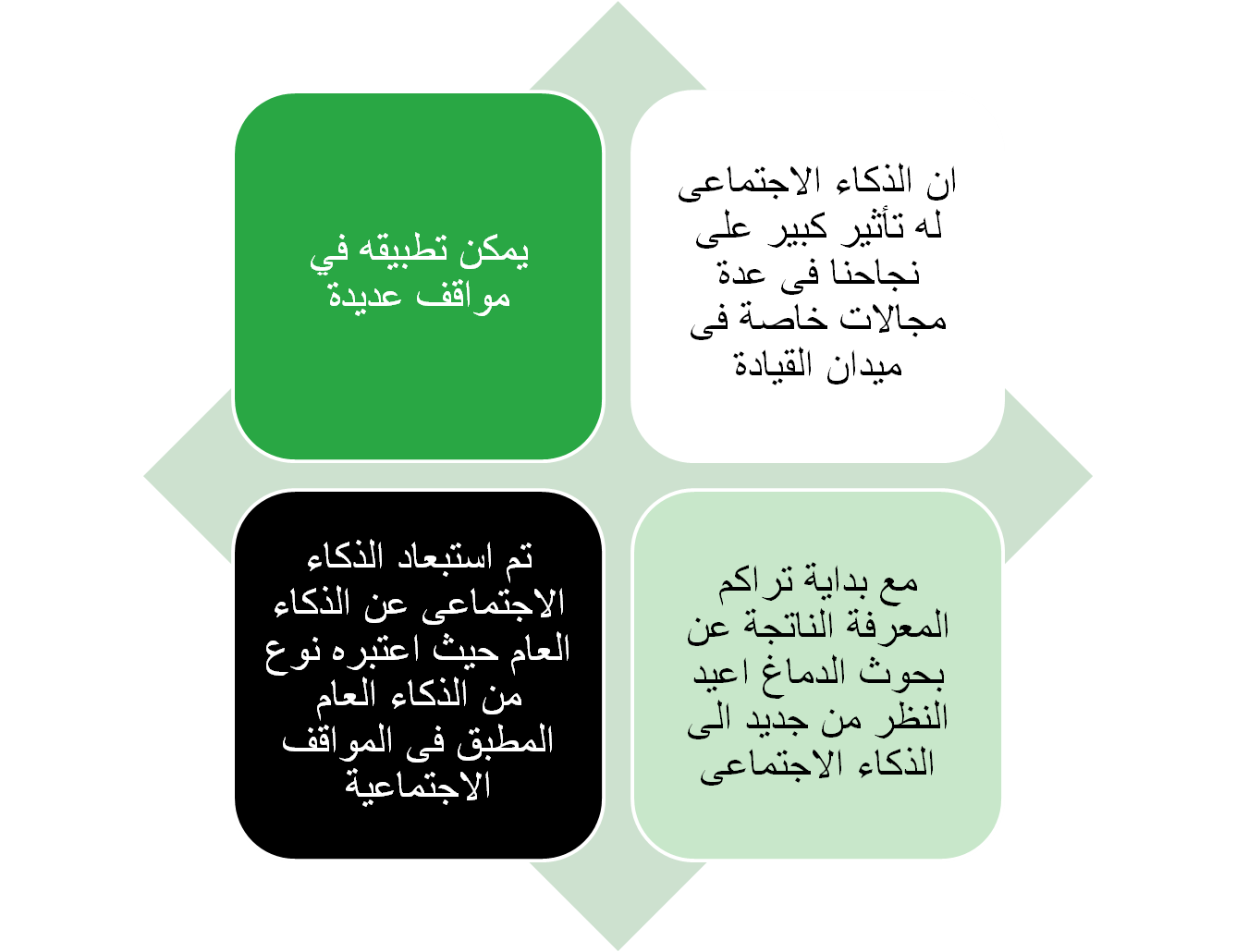 أ.أريج الهويدي
كيف يوظف الذكاء الاجتماعى فى الواقع الفعلي ؟الشواهد على الذكاء الاجتماعى
الحساسية اللازمة لتهدئة بكاء طفل دارج باستخدام اللمسات الصحيحة المطمئنة و بشكل تلقائي 
السياسيون الناجحون 
 المعلمون الناجحون
أ.أريج الهويدي
أكد المختصون أن كل إنسان منا في حاجة 80% من الذكاء الوجداني ليصل إلى النجاح وذلك مقابل 20% فقط من الذكاء العقلي
أ.أريج الهويدي
تفاعلاتنا تقود عواطفنا
هناك جدل بين علماء النفس حول اى القدرات الانسانية تعتبر اجتماعية و ايها عاطفى حيث ان الميدانين يختلطان ببعضهما , كما ان هناك تداخل بين الجزء الاجتماعى من المخ و المراكز الوجدانية – فنحن لا نستطيع فصل عاطفة ما عن العلاقات و التفاعلات الاجتماعية ,
أ.أريج الهويدي
االذكاء الاجتماعى يتضمن : 
الوعى الاجتماعي ( ما الذى نشعر به تجاه الآخرين ) 
 التيسيرات الاجتماعية ( ما الذى نفعله بهذا الوعي )
أ.أريج الهويدي
التقمص الوجدانى الاولى
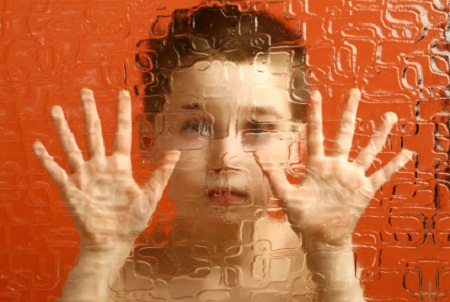 و يتجلى فى قدرة الفرد على تتبع التعبيرات العرضية التى تظهر على الاشخاص و القدرة على الاحساس بمشاعر الآخرين – هذه القدرة تعتبر حدسية 
و هى تتأثر بالمكونات العصبية التى نمتلكها فنحن دائما ما نرسل اشارات لمن حولنا تفيد عن حالتنا النفسية كما ان هذا يظهر حتى فى حال حاولنا حجبها عن الآخرين
ان اى مقياس لهذه القدرة الاولية على التقمص الوجدانى يجب ان يقيس قدرة الفرد السريعة او التلقائية على قراءة هذه الاشارات غير اللفظية لدى شخص آخر ( مثل مقاييس الحساسية الاجتماعية و التى كان فيها على الافراد ان يخمنوا ما الذى يحدث عاطفيا عند رؤية مشهد ما لمدة ثانيتين – ان من يؤدون بشكل جيد على هذا المقياس يتم تقديرهم باعتبارهم اكثر حساسية إجتماعية ) هذه القدرة تتحسن بظروف الحياة فالأم تكون افضل من النساء غير المنجبات .
أ.أريج الهويدي
التناغم
الشخص يظهر فيه كامل الانتباه للشخص الآخر و السعى لفهمه , و هى مهارة تتحسن بالتدريب . 
-و ان نعى ان ما نقوله سوف يكون مسئولا عما يشعر به الآخرون و يقولونه و يفعلونه و العكس حين لا يكون الشخص متواصلا بشكل جيد فان رسائله لا تتغير لكى تلائم حالة الشخص الآخر بقدر ما تعكس حالته هو
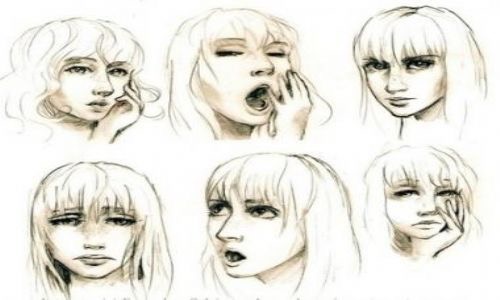 أ.أريج الهويدي
ماهي خطوات هذا التناغم ؟
إذا عندما تبتسم للأخر وتنظر إليه وتصغي إليه وتشارك في الحديث تكون قد حققت تناغما معه
الابتسام 
الإشارات والإيحاءات التي تقوم بها أثناء تحدثك لتعبر عن فكرة ما 
تبادل النظرات مع الآخر وإظهار الاهتمام والانتباه أثناء الاستماع اليه .
أ.أريج الهويدي
سر الذكاء الاجتماعي : الابتسامة .في المثل الصيني: إذا لم يكن وجهك بشوشا فلا تفتح متجراُ
أ.أريج الهويدي
التقمص العاطفى الجديد
ان الدقة فى التقمص العاطفى تبنى التقمص العاطفى الأولى , و لكنها تضيق الفهم الواضح لما يشعر به و يفكر به شخص آخر 
يبدو ان الدقة فى التقمص الوجدانى تعتبر احد المؤشرات الدالة على الزواج الناجح , خاصة فى السنوات الأولى .
ان الوعى اليقظ بنوايا شخص ما يسمح بالمزيد من الدقة فى التقمص الوجداني , و بحيث يمكننا ان نتنبأ بصورة افضل حول ما الذى سيقوم ذلك الشخص بفعله
أ.أريج الهويدي
المعرفة الاجتماعية
الاشخاص المهرة فى هذا النوع من المعرفة يعملون ما هو متوقع منهم تقريبا فى اى موقف اجتماعى
ان عدم القدرة المزمنة على التعامل مع المشكلات الاجتماعية لا يؤدى فقط الى اعاقة العلاقات , و لكنه  يعمل كعنصر معقد فى المشكلات النفسية
 تعاوننا على ادراك الفرق فى فهمنا لماذا يدرك شخص تعليقا ما باعتباره مزحة طريفة فى حين انها تبدوا كسخرية مهينة من وجهة نظر شخص آخر
أ.أريج الهويدي
التزامن
يعتبر الاساس للتيسير الاجتماعى , و هو يتطلب منا ان نتمكن من كل من قراءة الدلائل غير اللفظية و العمل طبقا لها بصورة سلسة دون التفكير فيها 
ان المؤشرات غير اللفظية على التزامن تتضمن مدى من التفاعلات التى تنتظم بصورة متناسقة بدء من الابتسام او الاطراق بالرأس فى اللحظة الملائمة , الى توجيه اجسامنا نحو شخص آخر
أ.أريج الهويدي
الاشخاص الذين يكون ادائهم ضعيفا على هذه القدرة يعانون من الديسيميا
يمكن علاج الديسيميا من خلال التدريب على قراءة تعبيرات الآخرين و ذلك بالتدريب المكثف عليها او ما نطلق عليه التدريب الزائد
تنشأ بسبب عدم توفر فرص كافية للتفاعل الاجتماعى مع الآخرين, او بسبب  ان أسرهم لم تظهر مدى متنوع من العواطف
مؤشر مبدئى عادة ما ينتهى بالرفض الاجتماعى فى المدرسة 
الشخص البالغ عادة ما ينتهى به الحال للعزلة الاجتماعية
أ.أريج الهويدي
التعبير الذاتى
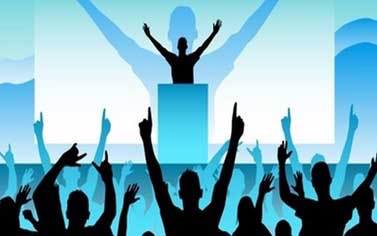 أ.أريج الهويدي
ان الكاريزما تعتبر احد الجوانب المتصلة بعرض الذات او التعبير الذاتي 
الشخص الذى يتمتع بالقدرة على التعبير الذاتي يمكنه اللعب على اوتار المستمعين حيث يعمل على توضيح مفهوم معين باستخدام المزيج الانفعالى الصحيح الذى يحدث التأثير الاقصى 
ان القدرة على السيطرة و الاخفاء للتعبيرات الخاصة بالمشاعر تعتبر احيانا مفتاحا للتعبير الذاتي , و الاشخاص الذين يعتبرون مهرة في مثل هذا التحكم يتميزون بالثقة بالذات تقريبا في اي موقف اجتماعي يتطلب منهم حسن التصرف 
اولئك الذين يوازنون ادائهم بسهولة سوف يبدون طبيعيين فى اى موقف يكون فيه اقل فرق فى الاستجابة اساسيا
أ.أريج الهويدي
الاهتمام
الاهتمام يذهب لأبعد من مجرد التقمص الوجدانى فهو يعنى تقديم العون الفعلى و هذا شىء قد يعجز عنه افراد كثيرون يفتقرون لهذا المكون 
ان الاشخاص الذين يتوقفوا لمساعدة الآخرين يظهرون علامة اخرى من علامات الذكاء الاجتماعى ألا و هى الاهتمام 
كلما كنا اكثر تقمصا وجدانيا مع شخص ما , لديه احتياجات و نشعر بالاهتمام تجاهه , كلما كان لدينا دافع اكبر نحو معاونته
أ.أريج الهويدي
كيف تعرف الشخص الذي يكذب عليك ؟
قامت الدكتور ليليان جلاسيس، محللة السلوك وخبيرة لغة الجسد التي تعمل في مكتب التحقيقات الفيدرالية بالكشف على مجموعة من الإشارات التي تفضح صاحبها عند محاولته الكذب.

يغيرون موضع رؤوسهم بسرعة
تغير تنفسهم
يبقون في وقفة تخشبية جامدة خالية من الحركة
تكرار الكلمات أو العبارات
بشكل لا ارادي يقومون بتغطية أجزاء الجسم الضعيفة
يميلون إلى الدفاع عن النفس والهجوم على الغير
اهدار المزيد من الوقت قبل الإجابة على السؤال
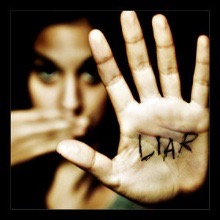 أ.أريج الهويدي
https://www.youtube.com/watch?v=OXM0_rpEd0U
أ.أريج الهويدي